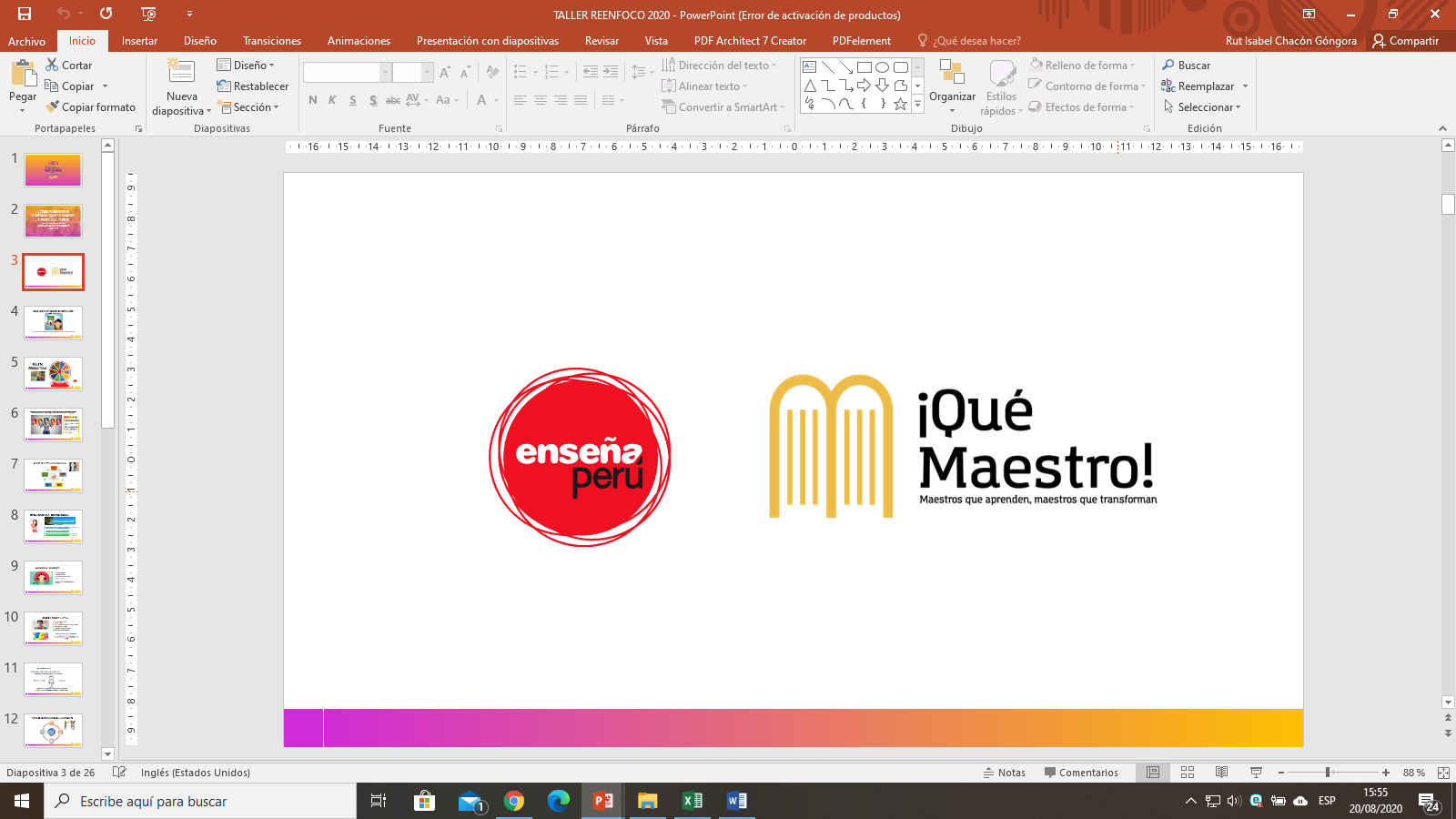 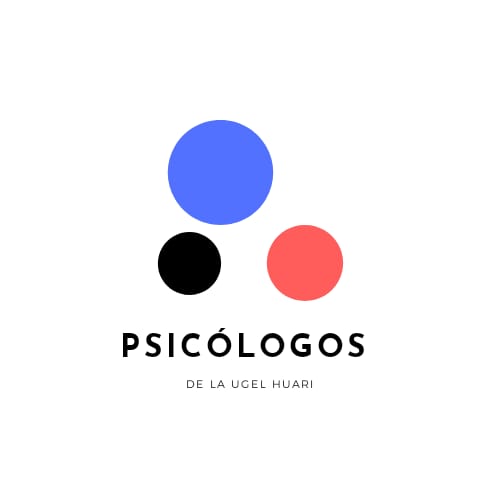 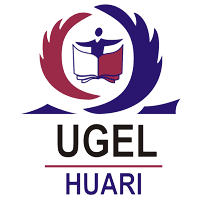 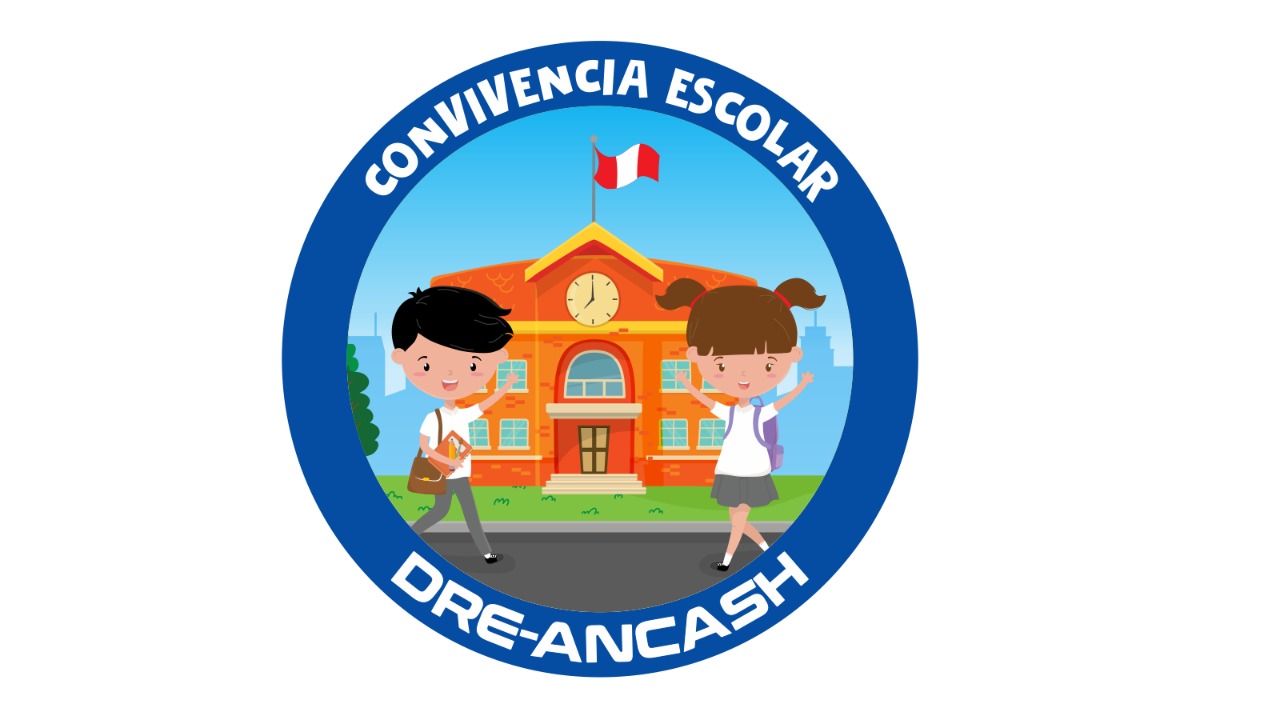 JORNADA DE PREVENCION DE LA VIOLENCIA:
“JUNTOS POR UNA CULTURA DE PAZ, CONSTRUYENDO FAMILIAS LIBRES DE VIOLENCIA”
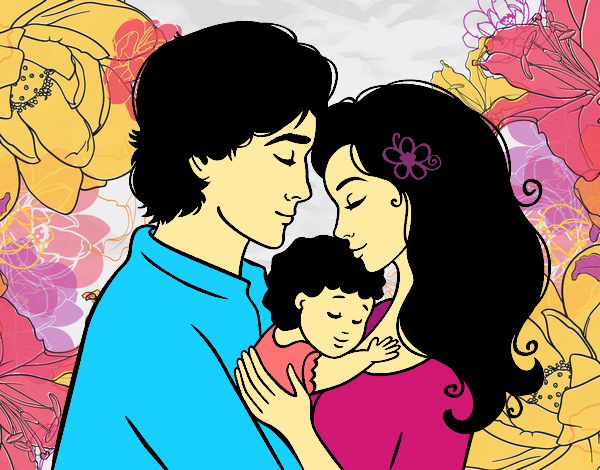 Mag. Rut Isabel Chacón Góngora
ESPECIALISTA EN CONVIVENCIA ESCOLAR
UGEL HUARI
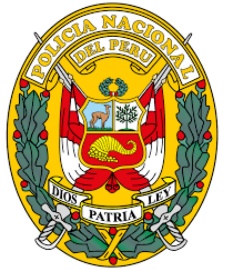 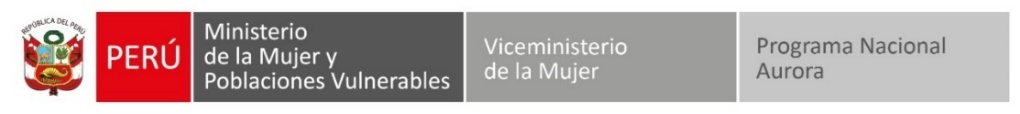 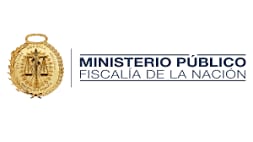 “Estrategias de prevención de la violencia en el marco de la Gestión de la Convivencia Escolar”
Huari, 2020
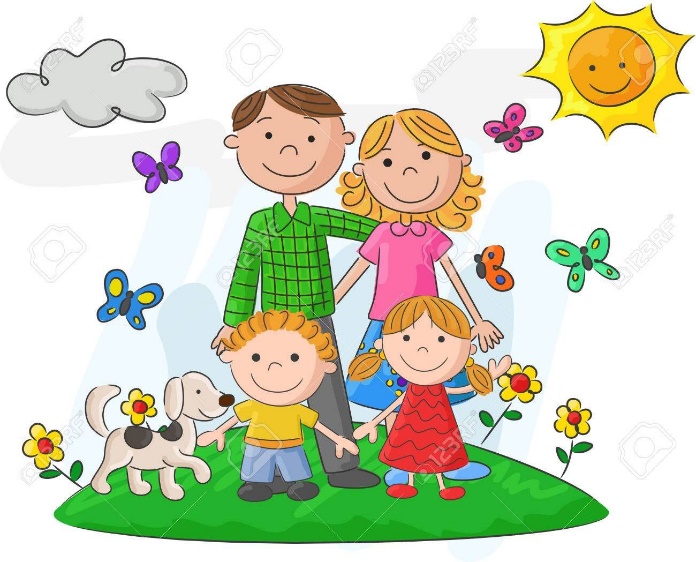 OBJETIVOS DE LA JORNADA DE PREVENCIÓN DE LA VIOLENCIA
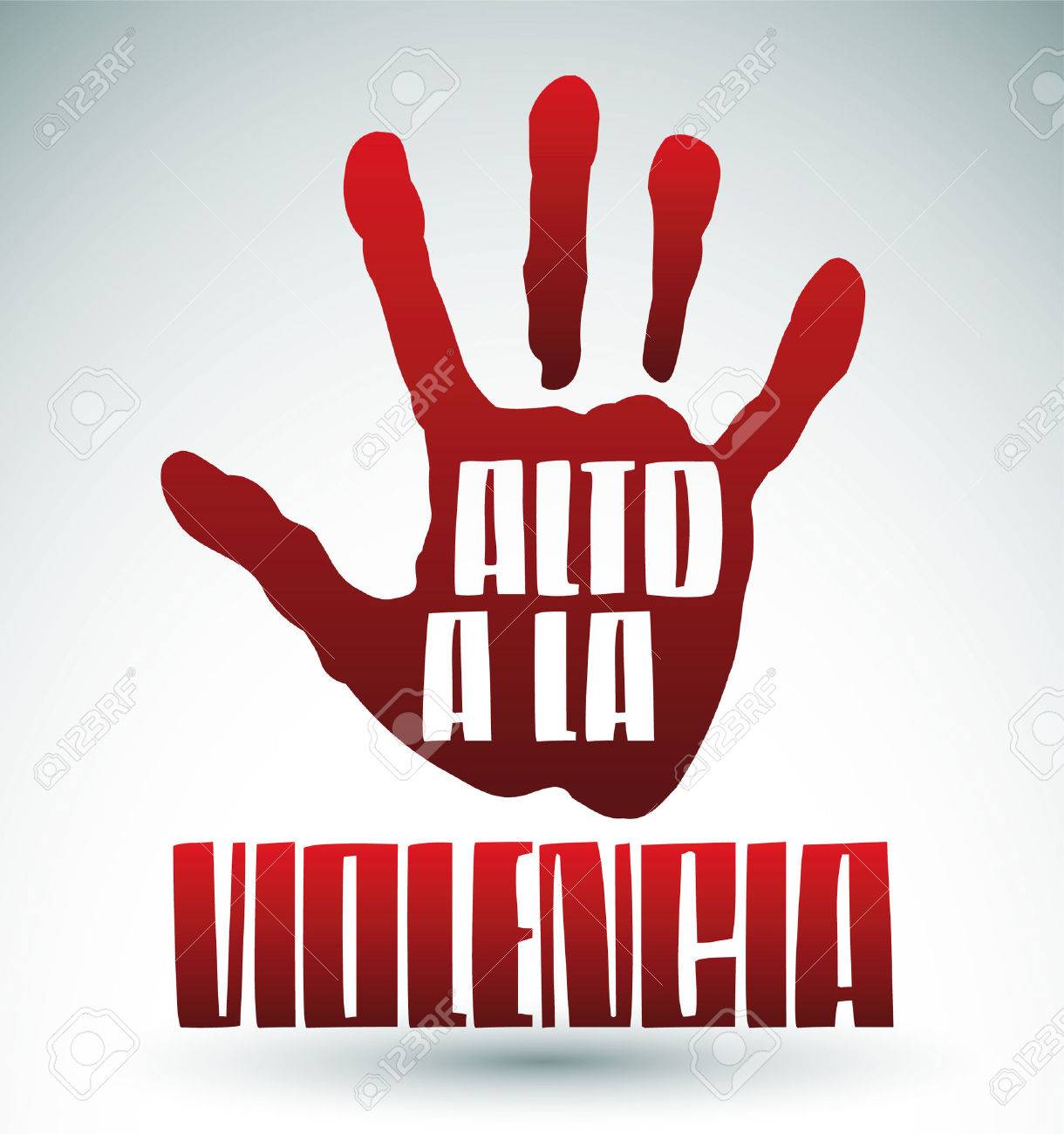 Objetivo general: 
 Promover un espacio de participación, dialogo y sensibilización con actores educativos de la provincia de Huari, docentes, directivos, padres de familia y nuestros niños, niñas y adolescentes para analizar y concientizar respecto a los desafíos de la violencia familiar y escolar en el contexto de la COVID 19 y establecer compromisos con miras al 2021.
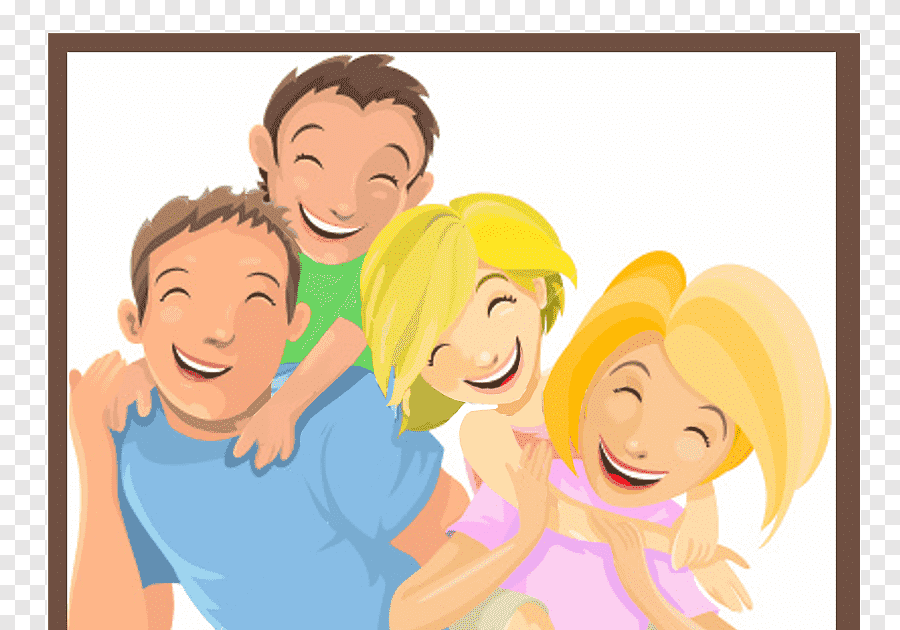 Objetivos específicos
 -Sensibilización y participación de los padres de familia, docentes y directivos de la jurisdicción de la provincia de Huari, respecto a la importancia de prevenir actos de violencia familiar y escolar.
 - Orientación a los padres de familia, docentes y directivos de la jurisdicción de la provincia de Huari sobre el procedimiento a seguir frente a casos de violencia familiar y escolar, según la normativa vigente.
Decreto Supremo N° 004-2018  (13.05.2018)
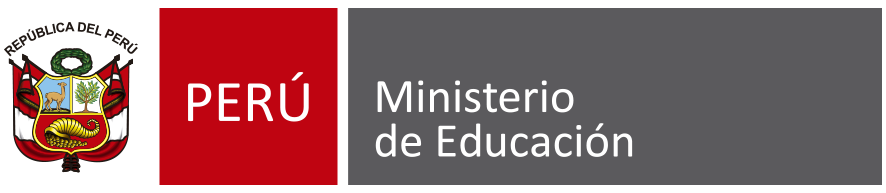 RM 274-2020/MINEDU: Actualización de DS 004-2018/MINEDU-Protocolos de Educación a distancia
“Lineamientos para la gestión de la convivencia escolar, la prevención y la atención de la violencia contra niñas, niños y adolescentes”.
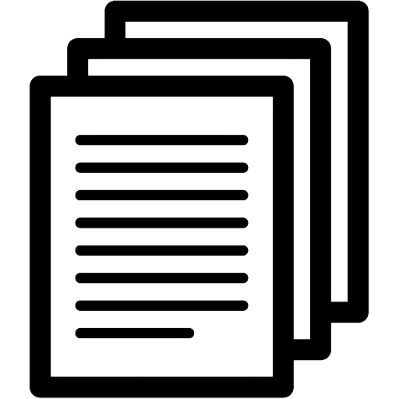 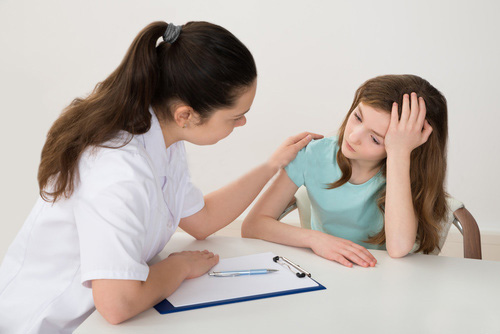 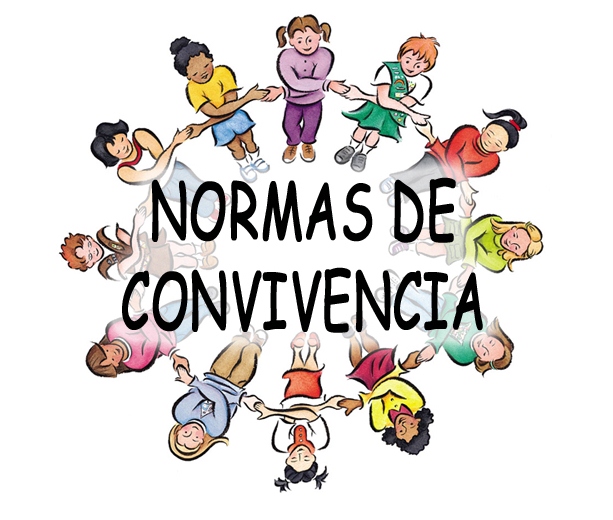 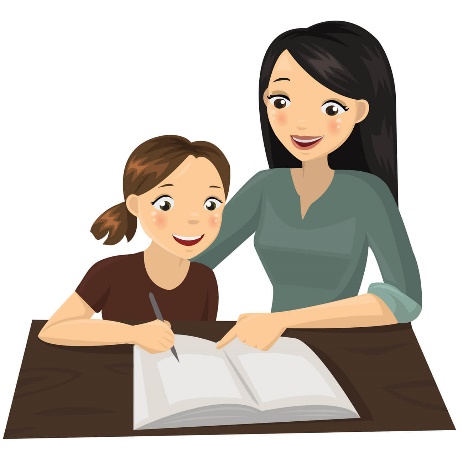 PRINCIPIOS DE ACCIÓN Y ATENCIÓN EN CASOS DE VIOLENCIA ESCOLAR
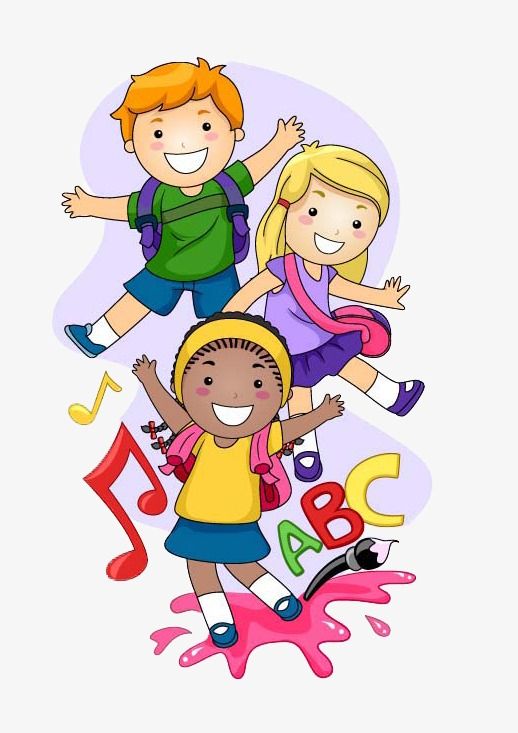 Las situaciones de violencia afectan a las/los involucrados/as y a las personas que rodean (movilizan emociones, actitudes y conductas).
Para la convivencia e interacción de calidad, todo grupo humano debe co-crear condiciones que permitan la autorregulación (emociones,  conductas, etc.).
Para los niños y niñas esto es crucial pues les permite responder ante hechos de violencia y no encubrirlos.
La aplicación de los Protocolos debe ser entendida como una oportunidad que ayude a visibilizar las condiciones a mejorar de la convivencia y orientaciones para la restauración de ésta.
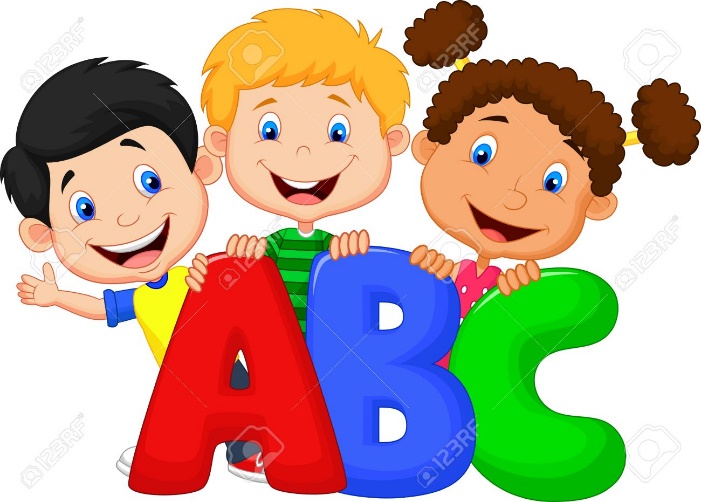 ES MOMENTO DE ESCUCHAR TU VOZ ...¡¡¡
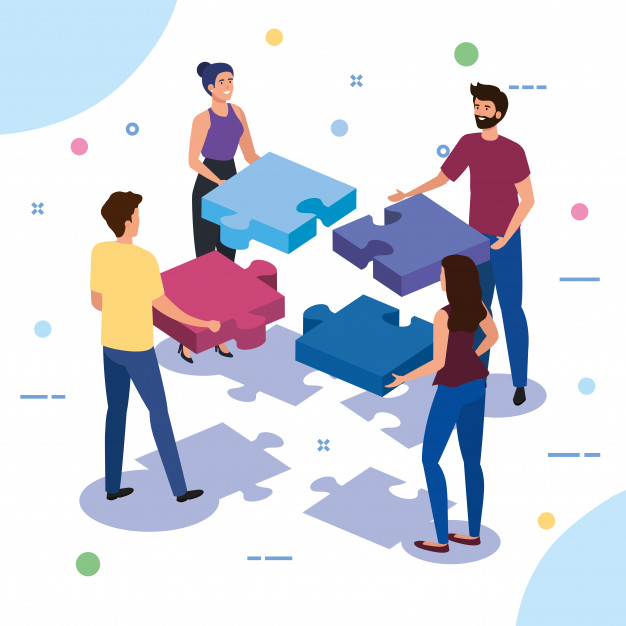 ¿Qué entiendes por violencia?
¿Qué efectos crees que tiene en los niños, niñas y adolescentes? 
¿Qué estrategias y recomendaciones propones para reducir la violencia familiar y escolar y así lograr escuelas y familias libres de violencia?
Compartimos Reflexiones grupales
“Estrategias de prevención de la violencia y protocolo 6
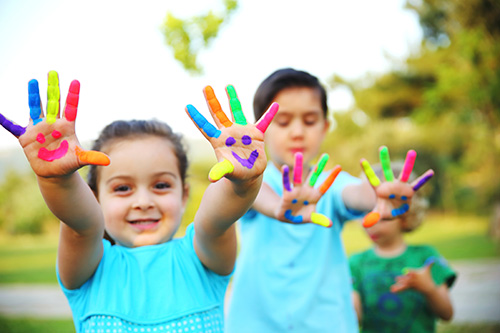 Huari, 2020
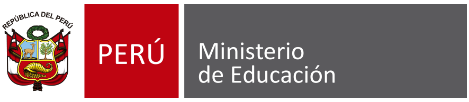 PROTOCOLOS DE ATENCIÓN DE CASOS DE VIOLENCIA ESCOLAR
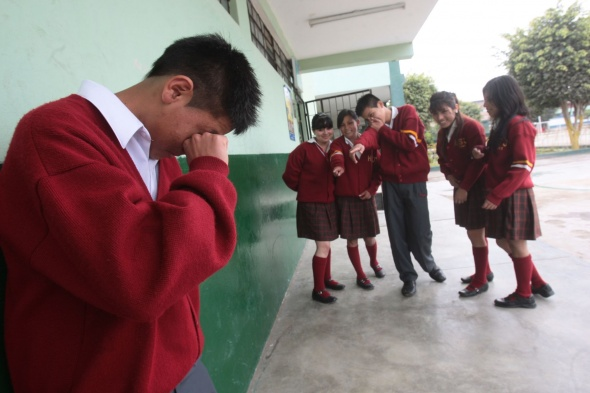 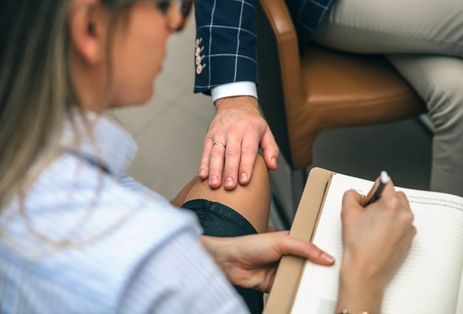 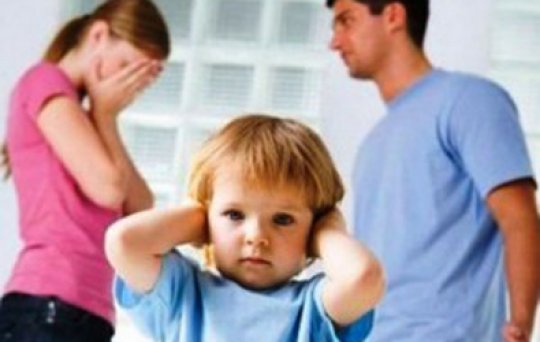 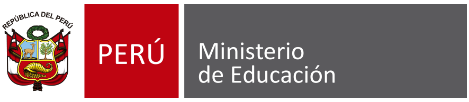 PASOS PARA EL PROCEDIMIENTO DE LA ATENCIÓN DE LA VIOLENCIA ESCOLAR
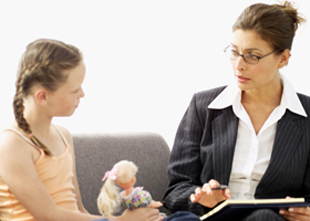 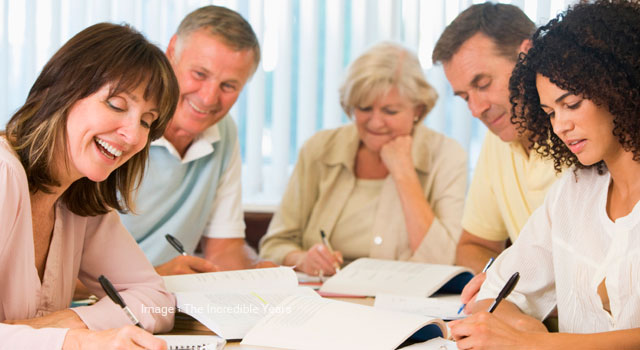 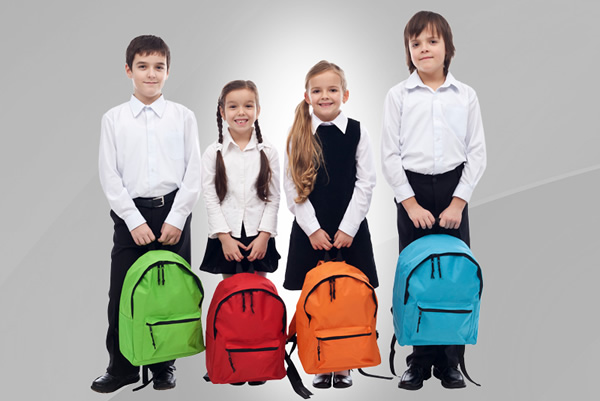 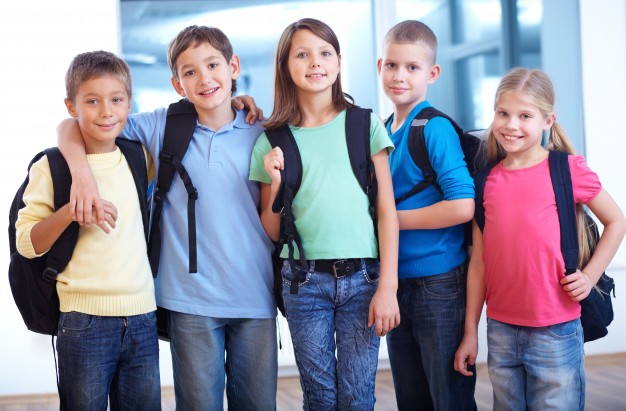 Portal SíseVe – Contra la violencia escolar  Que es?
www.siseve.pe

Es una herramienta virtual que permite a cualquier persona reportar un caso de violencia escolar. 

La atención del caso está a cargo de la propia escuela, junto con la asistencia técnica de los responsables del SíseVe de la UGEL, DRE y MINEDU.

A través del SíseVe las instancias de gestión educativa descentralizada brindan seguimiento a los casos de violencia escolar mediante un trabajo colaborativo e interconectado.
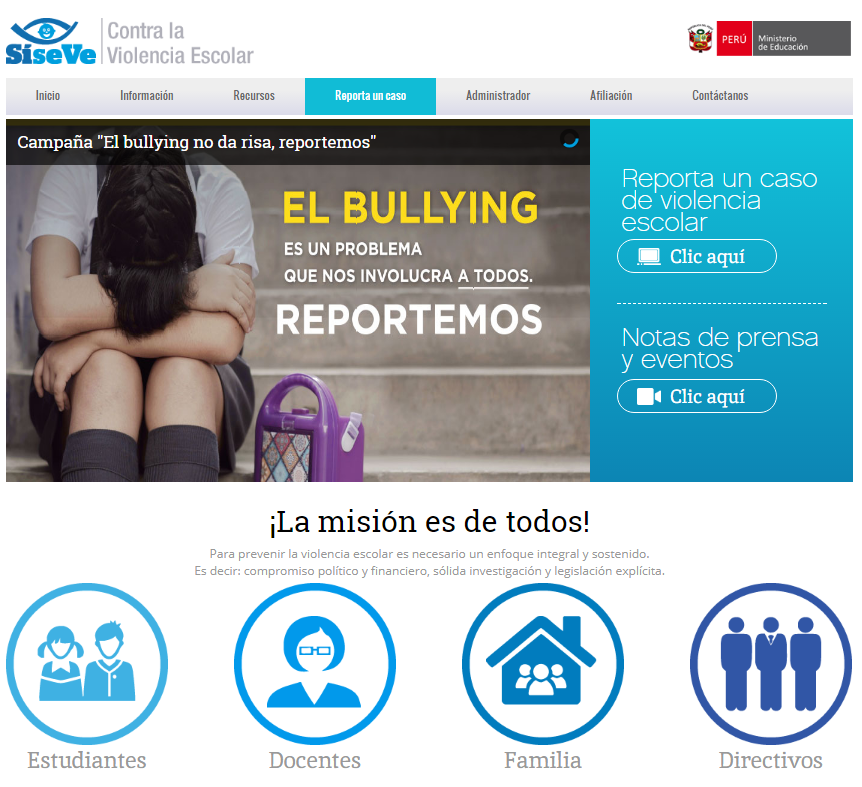 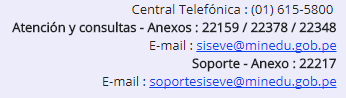 Señales de alerta: violencia psicológica y física
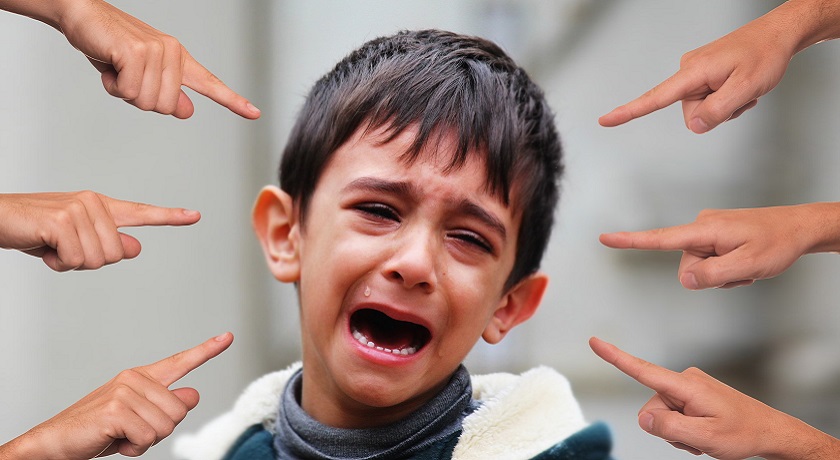 Señales de alerta: violencia sexual
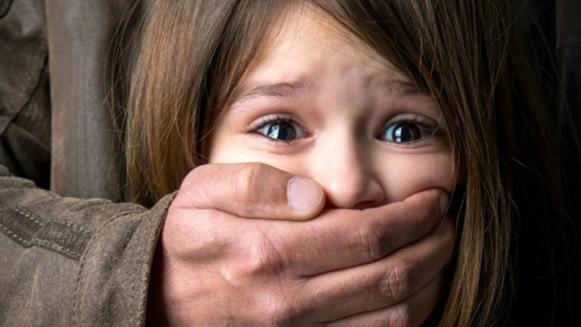 Estrategias de prevención de la violencia
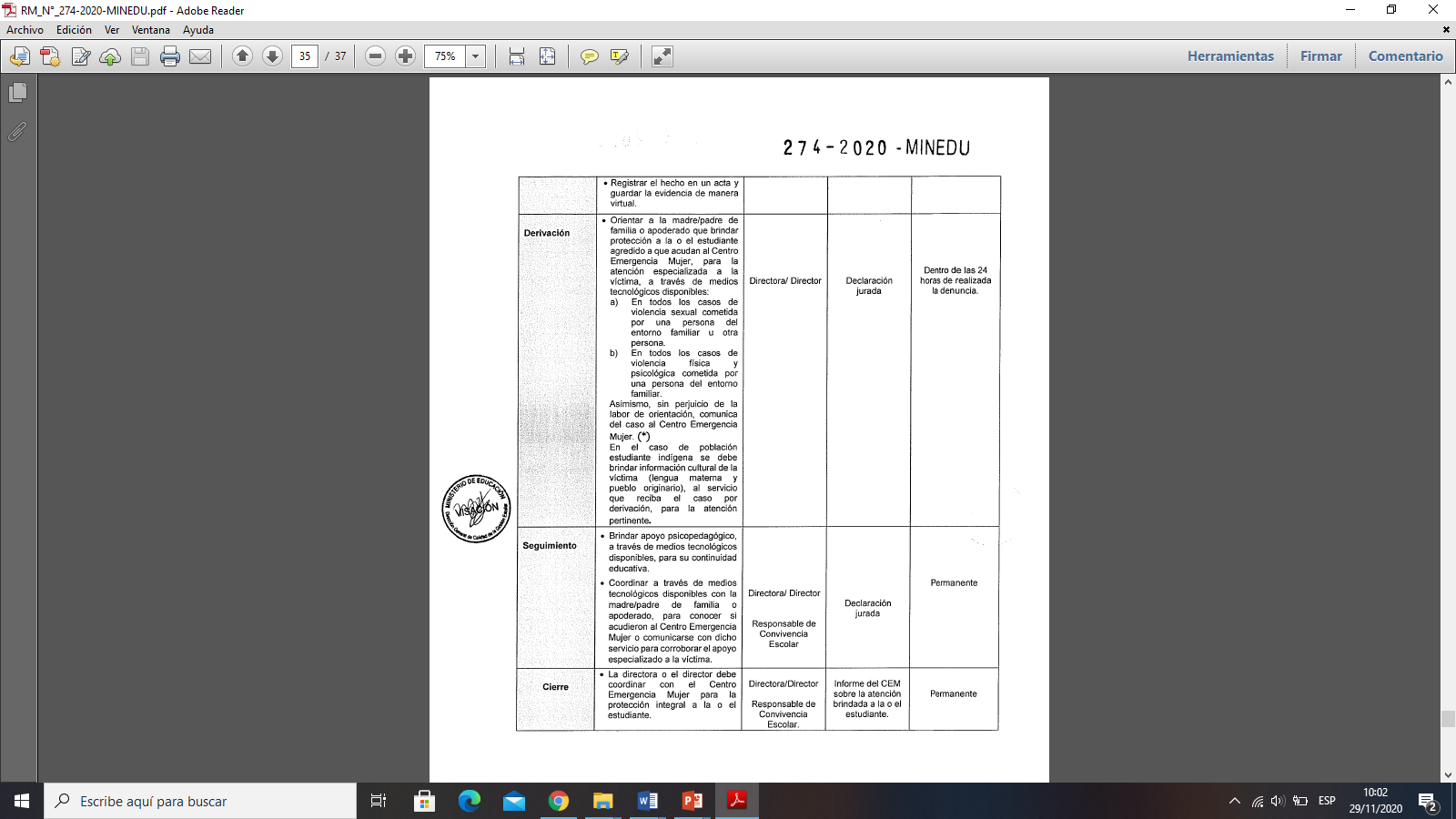 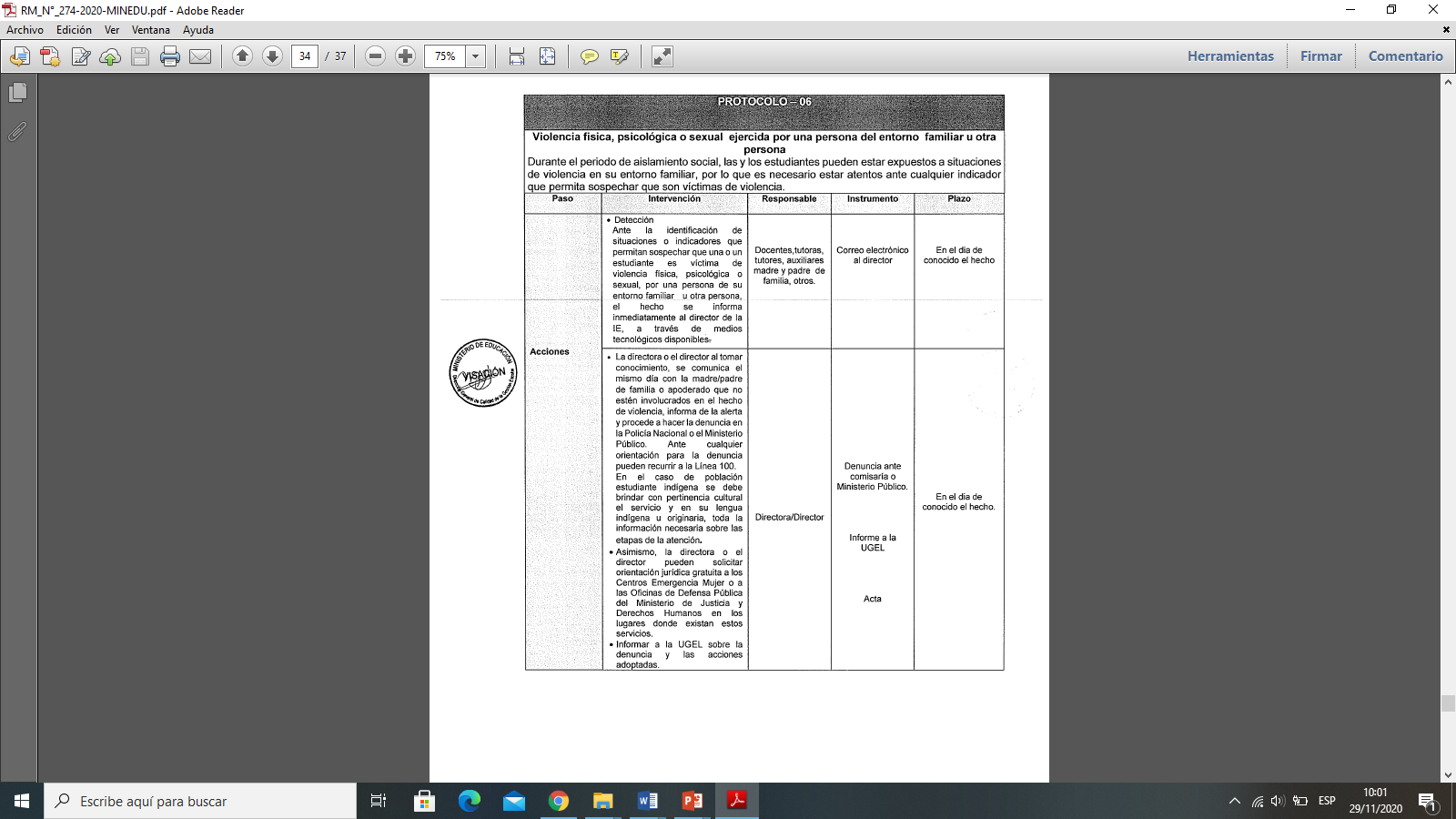 Recuerda que nuestro compromiso, no solo es con la formación pedagógica del educando sino mas con el aprendizaje  formativo, transversal e integral.
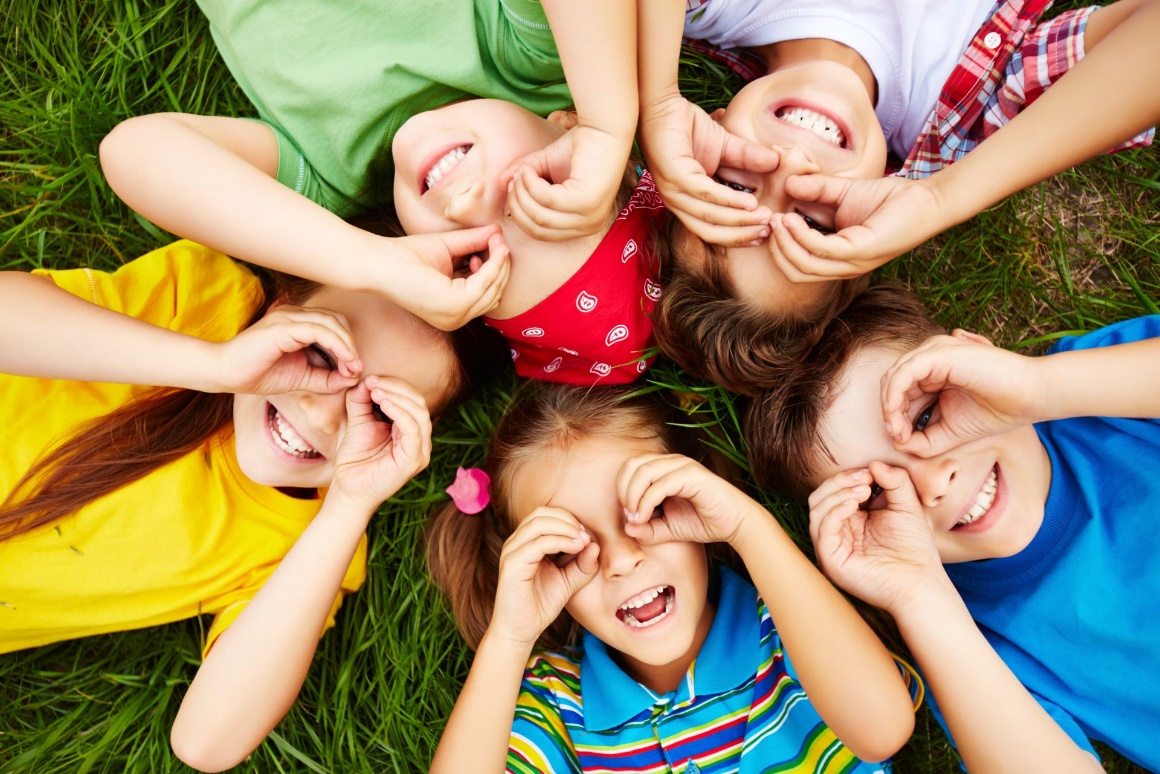 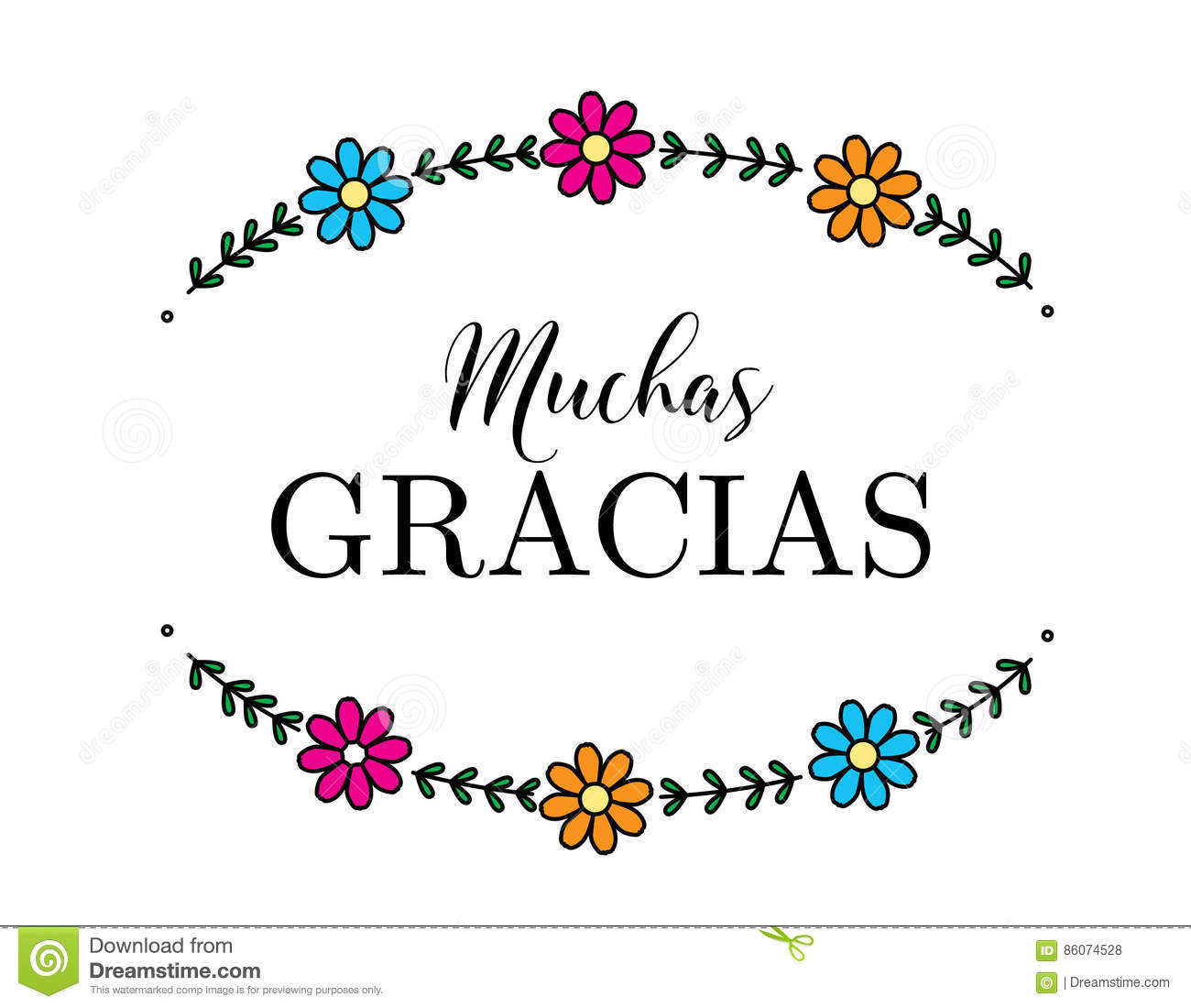